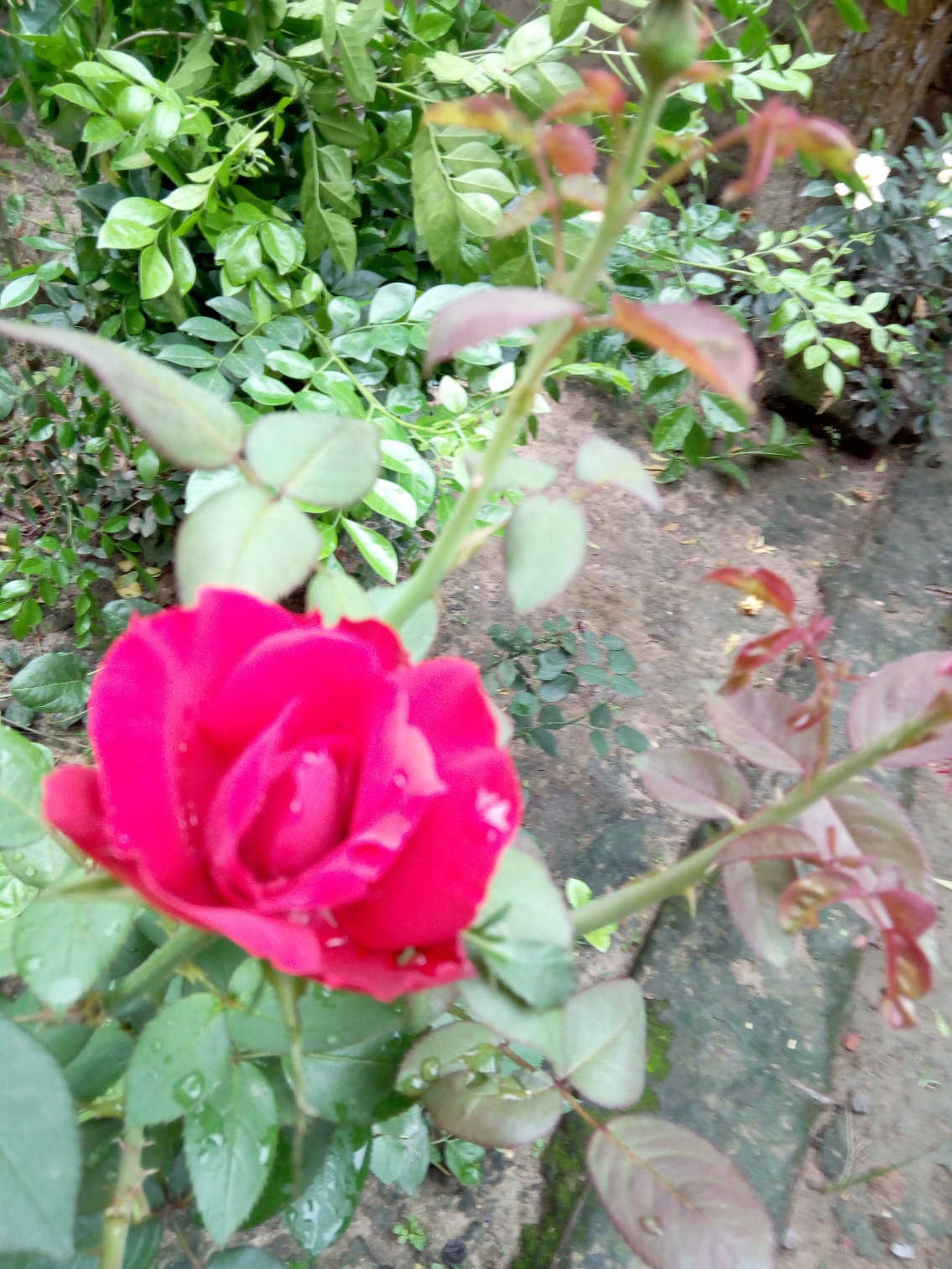 স্বাগতম
পাঠ
বিষয়ঃযুক্তিবিদ্যা
বর্ষঃপ্রথম
অধ্যায়ঃতৃতীয়
সময়ঃ৫০ মিনিট
তারিখঃ১8/০৯/২০১৯
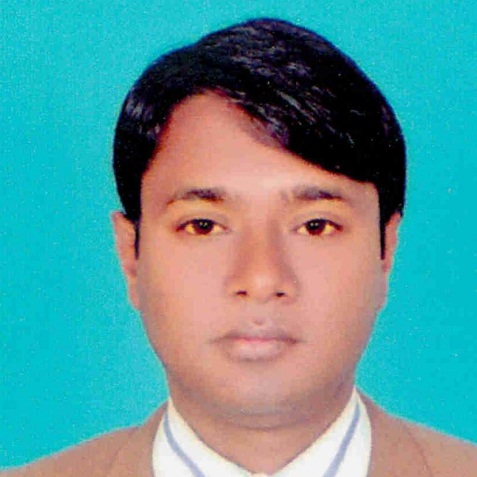 মো.সরোয়ারই মর্তুজা
প্রভাষক,নবাবগঞ্জ ডিগ্রি কলেজ
নবাবগঞ্জ,দিনাজপুর
মোবাইল.০১৭১২৫১২৭৯০
email:mortuzalecnc@gmail.com
গুণ,বৈশিষ্ট
পরিমান/সংখ্যা
চতুর,সততা,জীব
প্রাণী,জীব,মানুষ
যে কোনো পদ
ব্যক্ত্যর্থ ও জাত্যর্থ
এই পাঠ শেষে শিক্ষার্থীরা
পদের ব্যক্তার্থ ও জাত্যর্থ ব্যখ্যা করতে পারবে।
পদের ব্যক্তার্থ ও জাত্যর্থ তুলনা করতে পারবে।
কোনো পদ একই অর্থে যে বিশেষ বস্তু বা বস্তুসমষ্টির উপর প্রযোজ্য হয়,সেই বস্তু বা বস্তুসমষ্টির সংখ্যা বা পরিমাণই হলো ওই পদের ব্যক্তার্থ।
ব্যক্তর্থ
মানুষ=সকল মানুষ (অতিত,বর্তমান,ভবিষ্যৎ)।
সংখ্যা/পরিমাণ
কোনো পদ বিশেষ বস্তু বা বস্তুসমষ্টির অন্তর্গত সাধারণ ও আবশ্যিক গুণ বা গুণসমূহকে নির্দেশ করে,তখন সেই সাধারণ ও
আবশ্যিক গুণ বা গুণসমূহকেই সংশ্লিষ্ট পদের জাত্যর্থ বলে।
জাত্যর্থ
মানুষ=জীব+বুদ্ধি।
গুণ
একক কাজ
ব্যক্তার্থ বলতে কি বুঝ?
জাত্যর্থ বলতে কি বুঝ?
প্রাণীর ব্যক্তার্থ  কি?
প্রাণীর জাত্যর্থ কি?
পরিমাণ/গুণ = জাত্যর্থ/ ব্যক্তার্থ এটি কি ঠিক?
ব্যক্ত্যর্থ বাড়লে,জাত্যর্থ কমে।
                    ব্যক্ত্যর্থ কমলে,জাত্যর্থ বাড়ে।
                    জাত্যর্থ বাড়লে,ব্যক্ত্যর্থ কমে। 
                    জাত্যর্থ কমলে,ব্যক্ত্যর্থ বাড়ে।
ব্যক্ত্যর্থ ও জাত্যর্থের মধ্যে সম্পর্ক
জাত্যর্থ
ব্যক্ত্যর্থ
জীব,বুদ্ধি,সভ্য
সকল জীব
সকল মানুষ
জীব,বুদ্ধি
সকল সভ্য মানুষ
জীববৃত্তি
ব্যক্তর্থ বাড়লে জাত্যর্থ কমে
ব্যক্তর্থ কমলে জাত্যর্থ বাড়ে
জাত্যর্থ বাড়লে ব্যক্তর্থ কমে
জাত্যর্থ কমলে ব্যক্তর্থ বাড়ে
দলীয় কাজ


১। বাস্তব উদাহরণের সাহায্য,` ব্যক্তর্থ বাড়লে জাত্যর্থ কমে`বিশ্লেষণ করো।

২। বাস্তব উদাহরণের সাহায্য,` জাত্যর্থ কমলে ব্যক্তর্থ বাড়ে`বিশ্লেষণ করো
মূল্যায়ন
তোমার জাত্যর্থ কি?
জীব এর ব্যক্তর্থ কি?
সৎ মানুষ এর জাত্যর্থ কি?
গুণ বলতে কি বুঝি?
সংখ্যা/পরিমাণ কি?
বাড়ীর কাজ
চিত্রের মাধ্যমে ব্যক্তর্থ ও জাত্যর্থ এর হ্রাস বৃদ্ধি দেখাও।
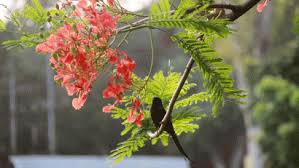 ধন্যবাদ